Improvisation
A little jazz..
Progressions
Roman numerals: I, ii, iii, IV, V, vi, vii, I
Works within a key
Movement by 5th, 3rd, 2nd
In all types of music
Blues Progression
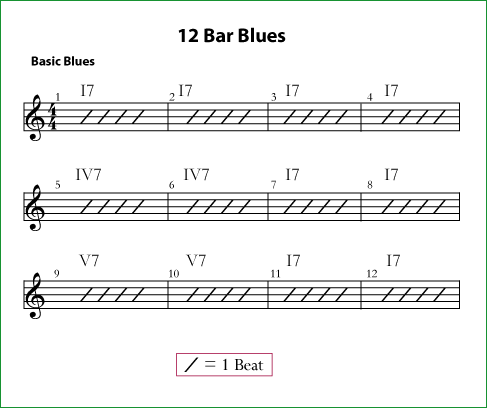 The Jazz Standard
A simple melody = “head”
Over a simple progression
Play the “head”, then solo
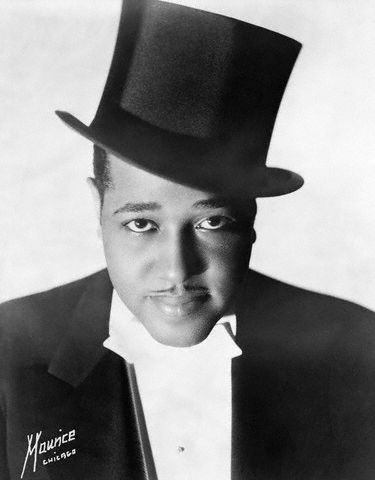 C Jam Blues
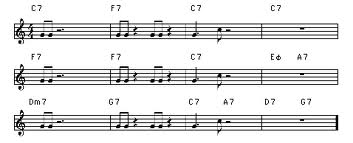